ModulFührung
[Speaker Notes: Im letzten Modul wollen wir gerne noch über Führung sprechen. Auch wenn Sie keine übergeordnete Führungsposition haben, gehört Führung bei den Einsätzen dazu. Schon allein als Truppführer besetzen Sie eine Führungsposition. Außerdem wollen wir auch thematisieren wie man darauf reagieren kann, wenn das Verhalten der Führungsperson oder bestimmte Entscheidungen nicht nachvollzogen werden können.]
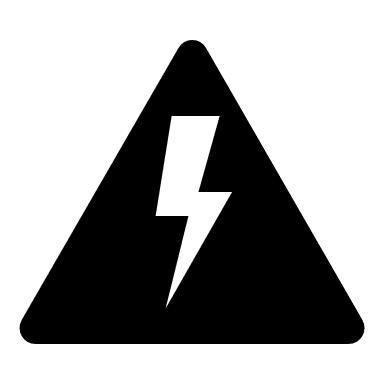 Was stresst erfahrene Einsatzkräfte?
„Kommunikation und Entscheidungen innerhalb der Führungskraft war unkoordiniert - waren teilweise überfordert und deswegen schlechte Entscheidungen“

„Gruppenführer wirkte auf mich gestresst“

„Unsicherheit, ob meine Führungskraft weiß, was sie tut“

"Leider werden bei vielen Einsätzen die Einsatzkräfte aus verschiedenen Einheiten wahllos durchmischt. Ebenso häufig dirigieren Führungskräfte über mehrere Führungsebenen hinweg direkt in ihnen nicht unmittelbar unterstellte Einheiten hinein."
2
[Speaker Notes: Auch in den Interviews zeigte sich, dass Führung immer wieder ein wichtiger Aspekt ist. In den Beispielen zeigt sich, dass unkoordinierte Führung einen ganzen Einsatz beeinflussen kann.]
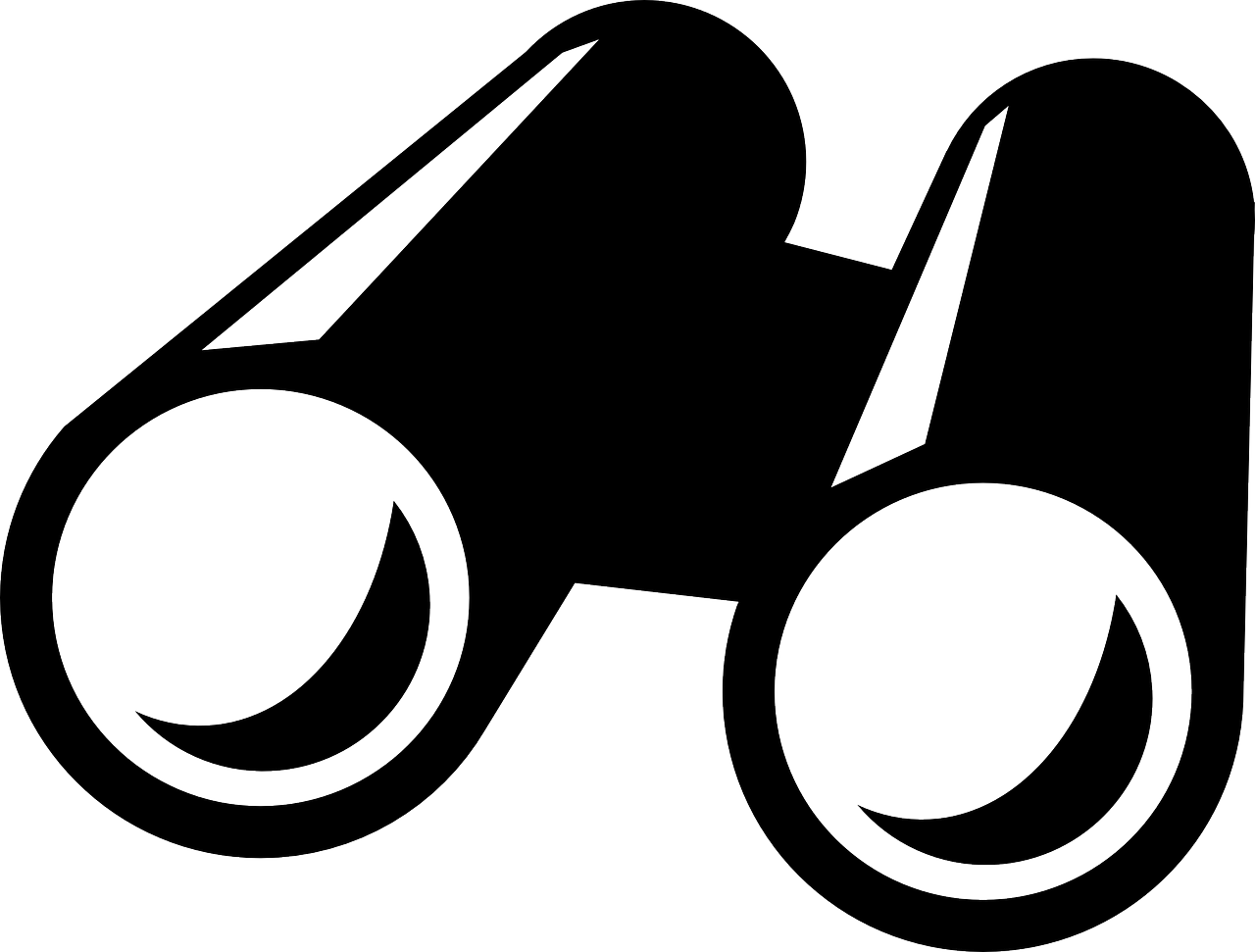 Ausblick in das Modul
Was erwartet Sie heute?

Lernziele
Gruppenarbeit
Video
Fallbeispiele
3
[Speaker Notes: AGENDA kurz vorstellen]
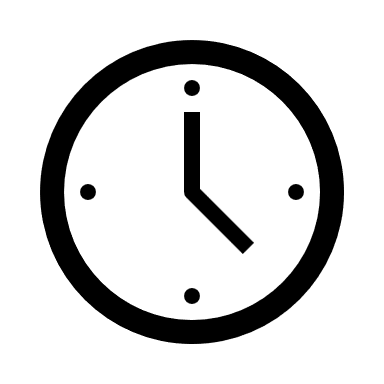 Erinnern Sie sich noch?
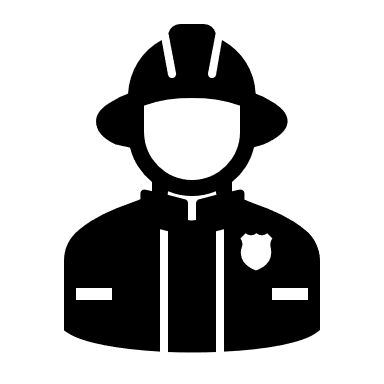 Welche Situationen aus einem Einsatz/ einer Einsatzübung hängen mit Führung zusammen?
4
[Speaker Notes: Können Sie sich an Momente in Einsätzen oder Einsatzübungen erinnern, in denen die Führung besonders wichtig war?]
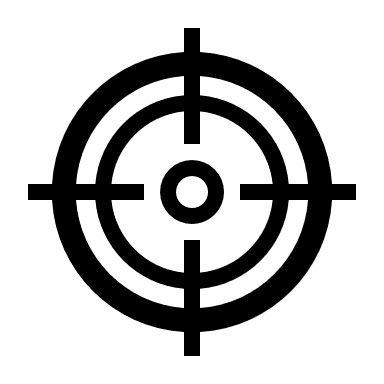 Lernziele zu Führung
Am Ende des Moduls…

…wissen Sie, dass es verschiedene Führungsebenen gibt von denen unterschiedliche Anweisungen kommen.

…können Sie mit verschiedenen Problematiken bei der Führung umgehen – sowohl in der Rolle der Führungskraft als auch in der Rolle des Truppmitglieds.
5
[Speaker Notes: LERNZIELE kurz vorstellen]
Gruppenarbeit
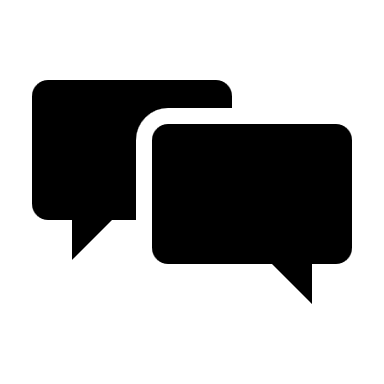 Bitte nutzen Sie die Flipchart und schreiben in den Kleingruppen Führungsaspekte auf, die für die bestimmte Person von Relevanz sind. Von wem bekommt er Befehle? Wo gibt er Befehle hin?
Personen pro Team: 3 bis 4
Dauer der Bearbeitung: 15 Minuten
6
[Speaker Notes: Gerne würden wir mit Ihnen einmal die Führungsebenen und –aufgaben besprechen. Bitte nutzen Sie die Flipcharts aus dem Modul Entscheidungsfindung und schreiben in den Kleingruppen Führungsaspekte auf, die für die bestimmte Person von Relevanz sind. Von wem bekommt er/sie Befehle? Wo gibt er/sie Befehle hin? Welche Infos müssen weitergegeben werden?

Reihenfolge bei der Präsentation: Maschinist, Schlauchtrupp, Wassertrupp, Angriffstrupp, Gruppenführer]
Video
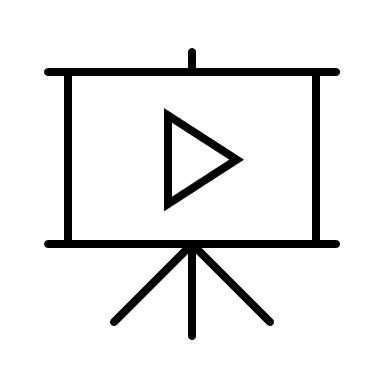 7
[Speaker Notes: Hier kommt noch ein kleines Video.]
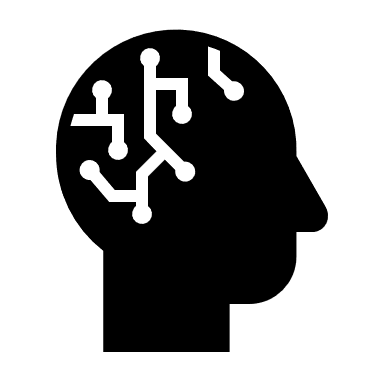 Reflexion
Was ist falsch gelaufen?

Warum wurde dieses Verhalten gezeigt?

Wie kann man es besser machen?

Was ist ein angemessener Umgang mit der Führungskraft?
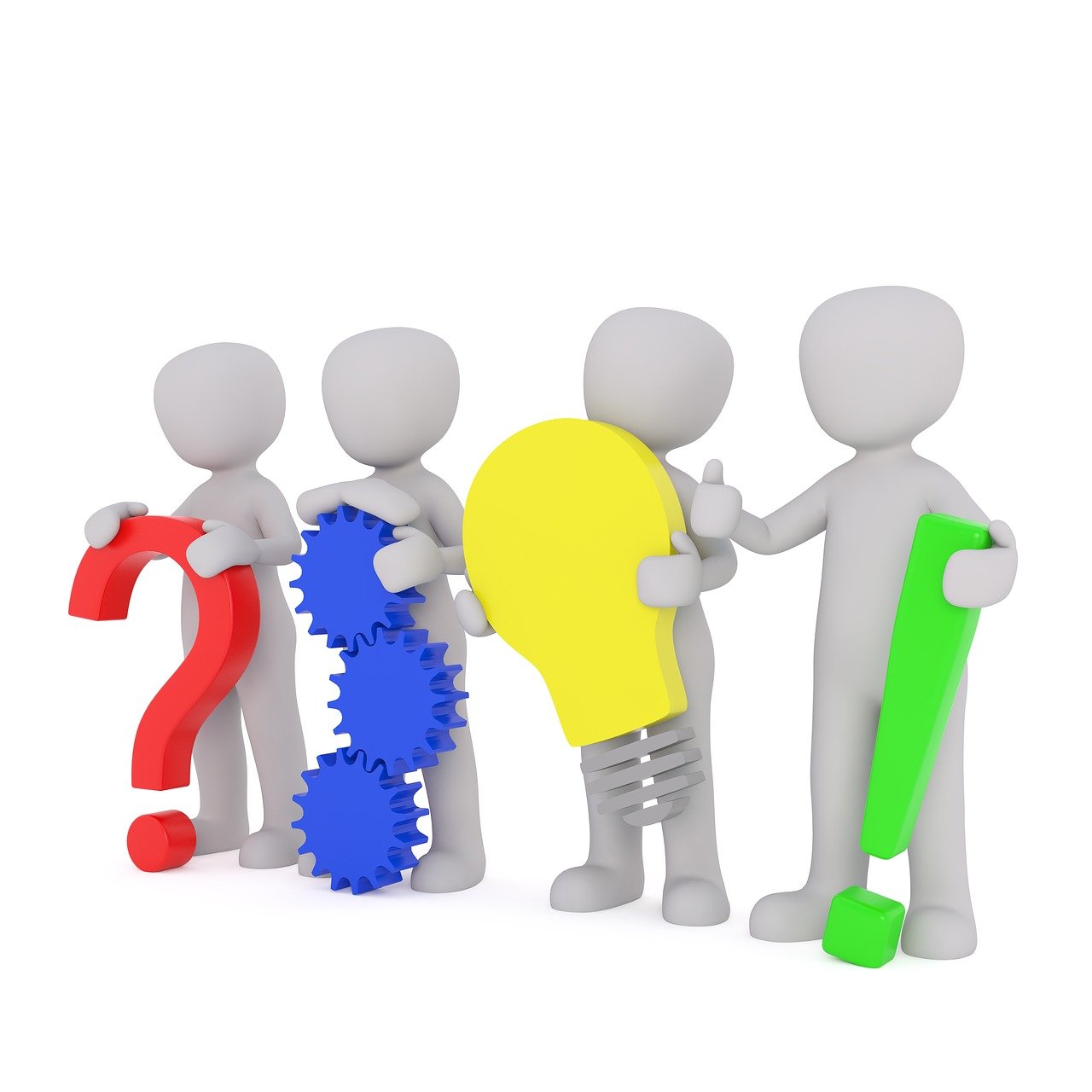 8
[Speaker Notes: MUSTERLÖSUNG
Was ist falsch gelaufen?
Führungskraft hält sich nicht an Standards
Anweisung der Führungskraft wird nicht hinterfragt
Warum wurde dieses Verhalten gezeigt?
Stress und Hektik
Zu viel Respekt vor Hierarchie/Angst zu widersprechen
blindes Vertrauen in die Führungskraft, anstatt auf eigene Sicherheit zu achten
Wie kann man es besser machen?
Aufs eigene Bauchgefühl hören und eigenverantwortlich handeln, auch wenn es den Anweisungen der Führungskraft widerspricht
Was ist ein angemessener Umgang mit der Führungskraft?
Selbst nochmal prüfen, ob die Anweisungen der Führungskraft Sinn machen und ggf. widersprechen oder die Anweisung nicht befolgen
Nicht jede Anweisung hinterfragen, sondern auf den gesunden Menschenverstand hören, wann Anweisungen einfach befolgt werden sollen und wann die eigene Sicherheit gefährdet ist]
Fallbeispiele
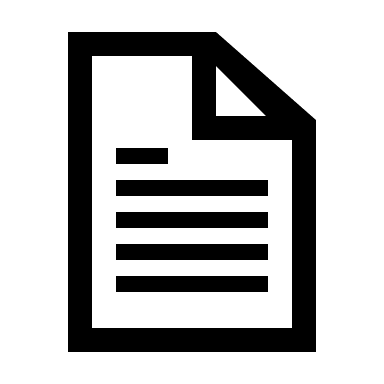 Bitte lesen Sie sich Ihr Fallbeispiel durch und bearbeiten Sie die Aufgaben zuerst einmal alleine. Besprechen Sie sich dann in Ihrer Kleingruppe.
Personen pro Team: 3 bis 5
Dauer der Bearbeitung: 20 Minuten
9
[Speaker Notes: Abschließend würden wir gerne ein letztes Mal einige Fallbeispiele bearbeiten. Das soll wieder in den Kleingruppen passieren. Lesen Sie sich die Aufgabenstellung durch und bearbeiten Sie die Fragestellungen.
3 verschiedene Fallbeispiele, 6 Gruppen, jedes Fallbeispiel zweimal verteilen

MUSTERLÖSUNGEN

Brand in der Innenstadt
Gegen welche Standards wird in diesem Beispiel verstoßen?
Kein selbstständiges Anschließen des PA
Einhalten der Funkdisziplin
Warten auf Bestätigung von Informationen
 
Wie hätte der Truppführer reagieren müssen?
Truppmann auf das Nicht-Einhalten der Standards hinweisen
Nach vorgegebenen Standards funken, d.h. richtige Ansprache der Position, ‚kommen‘
Wenn der Maschinist nicht reagiert, Gruppenführer o.ä. informieren – nicht ohne Rückmeldung ins Gebäude vorgehen (oder ggf. direkte Ansprache ohne Nutzung des Funks)
 
Wie hätte der Gruppenführer reagieren müssen?
Eingreifen als der Trupp ohne Abwarten von Rückmeldung ins Gebäude vorgeht


Brand in einer Wohnsiedlung
Wie sollten sich Truppführer und Gruppenführer verhalten, um die Situation zu beruhigen?
Z.B. 10 für 10 anwenden oder Die Macht des Atmens
Alle nochmal zusammenholen, um ein gemeinsames Bild der Lage zu entwickeln und dadurch eventuell Unsicherheiten abzubauen
Patzige Antworten/Unhöflichkeiten nicht persönlich nehmen und versuchen sich durch so etwas nicht anstecken bzw. weiter verunsichern zu lassen; in ENB klären
Struktur aufbauen und weitergeben, dabei möglichst ruhig bleiben, damit andere sich von der Ruhe anstecken lassen


Brand in einer Scheune
Wie kann man in solchen Fällen als Truppmitglied für eine Beruhigung der Situation sorgen?
10 für 10 vorschlagen und/oder Die Macht des Atmens durchführen
Selber ruhig bleiben und versuchen das auf andere zu übertragen
Noch stärker priorisieren, was an den Gruppenführer gemeldet werden muss und was nicht, um ihn nicht noch zusätzlich zu belasten
Dem Gruppenführer vorschlagen, Abschnitte zu bilden, um den Einsatz besser zu strukturieren
Beim Gruppenführer nachfragen, wenn Informationen nicht klar sind und nicht blind ausführen
Patzige Antworten/Unhöflichkeiten nicht persönlich nehmen und versuchen sich durch so etwas nicht anstecken bzw. weiter verunsichern zu lassen]
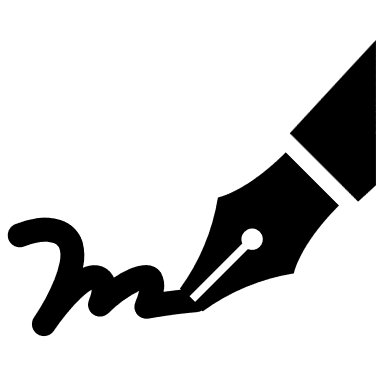 Abschluss
Bitte notieren Sie in Ihrem Merkheft, welche 3 Punkte Sie in diesem Modul besonders wichtig fanden und warum.
Was möchten Sie in Ihrer nächsten Einsatzübung umsetzen?
10
[Speaker Notes: Bitte ergänzen Sie noch die 3 wichtigsten Aspekte der Führung in Ihrem Merkheft.]